So bleiben wir immer gesund
Die besten Maßnahmen zur Krankenvorbeugung
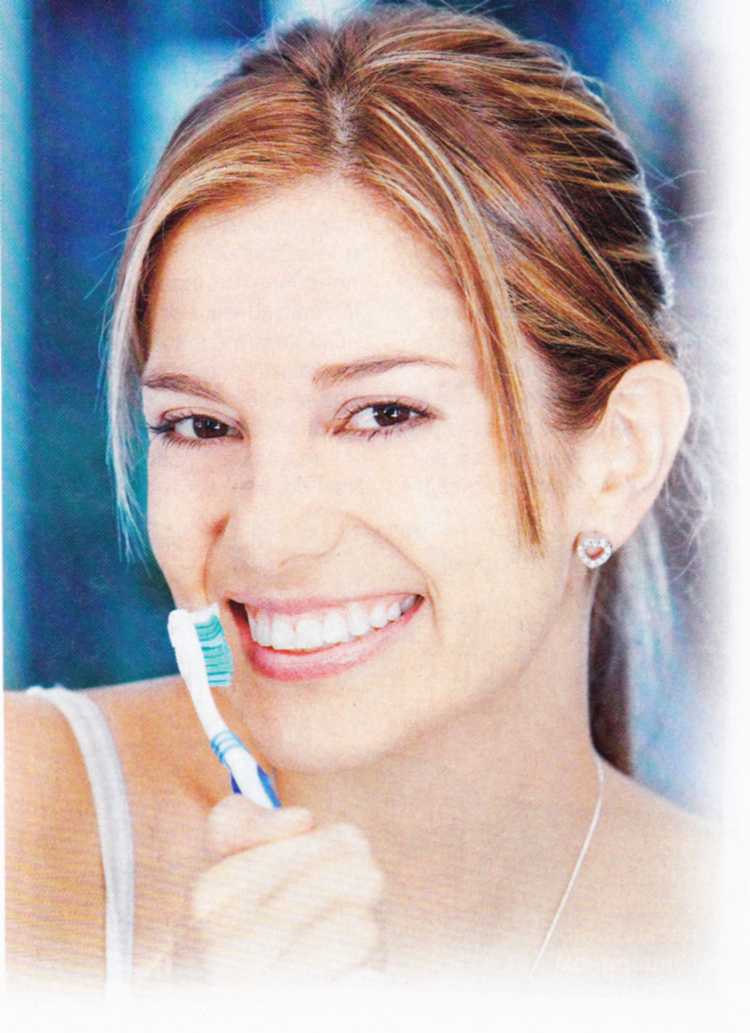 Jeden Morgen muss man die Zähne putzen und sich kalt waschen
Jeden Tag- Morgengymnastik
Regelmäßig Sauna- Besuche, Dusche oder Badewanne
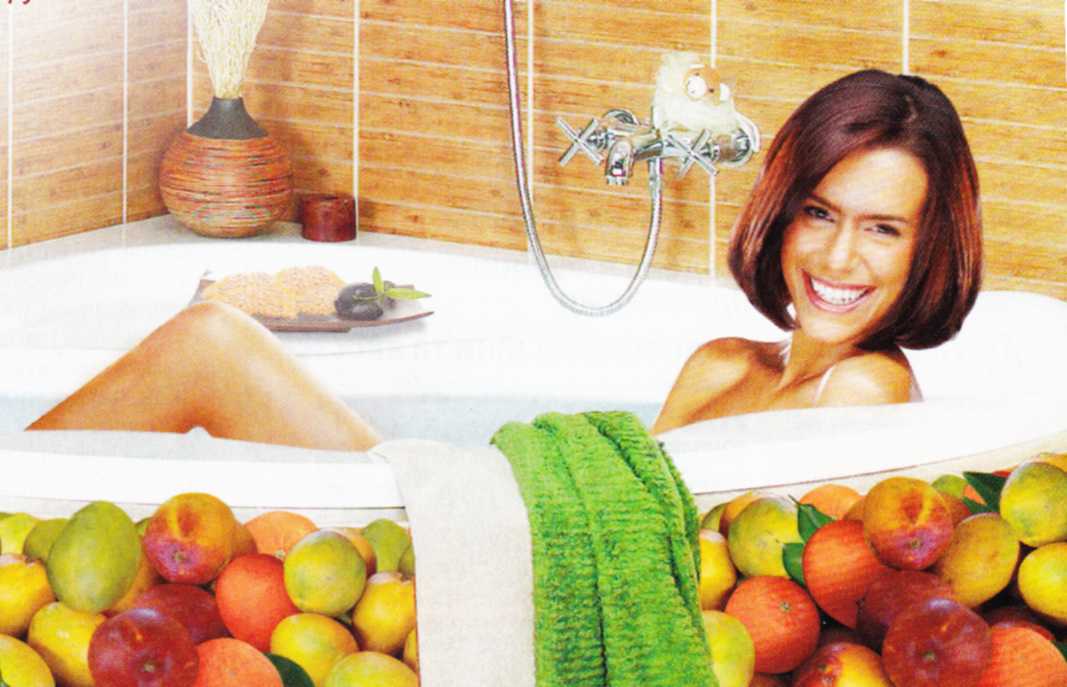 Kalte Wasser beleben und aktivisieren das Immunsystem
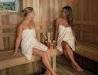 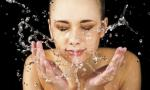 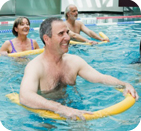 Richtige Ernährung mit viel Obst und Gemüse, damit dem Körper alle lebensnotwendigen Vitamine und Mineralstoff in ausreichender Mende zur Verfügung stehen
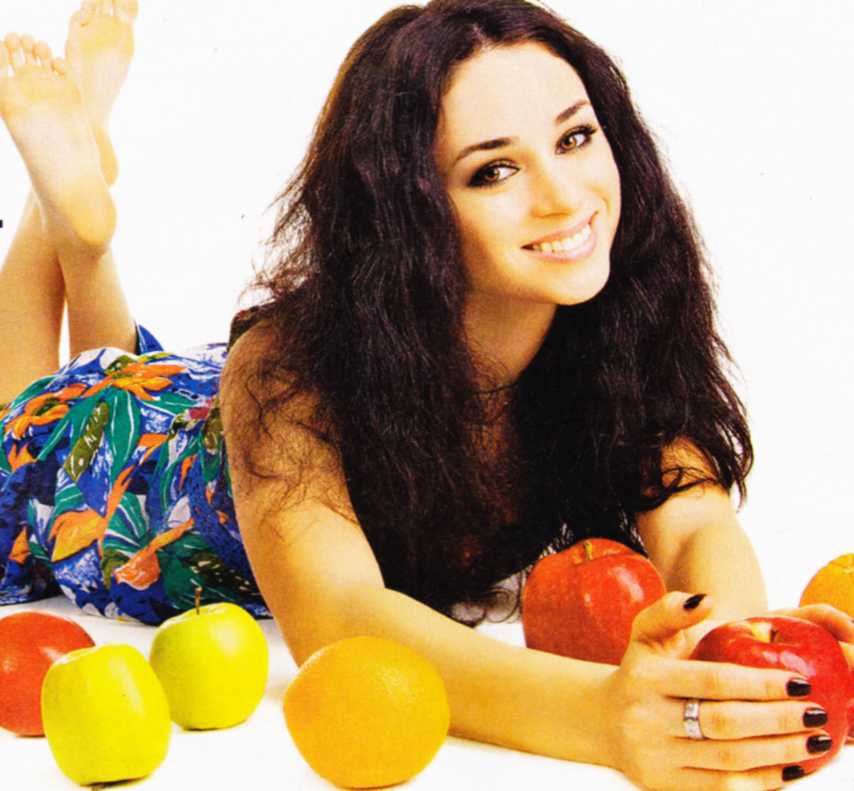 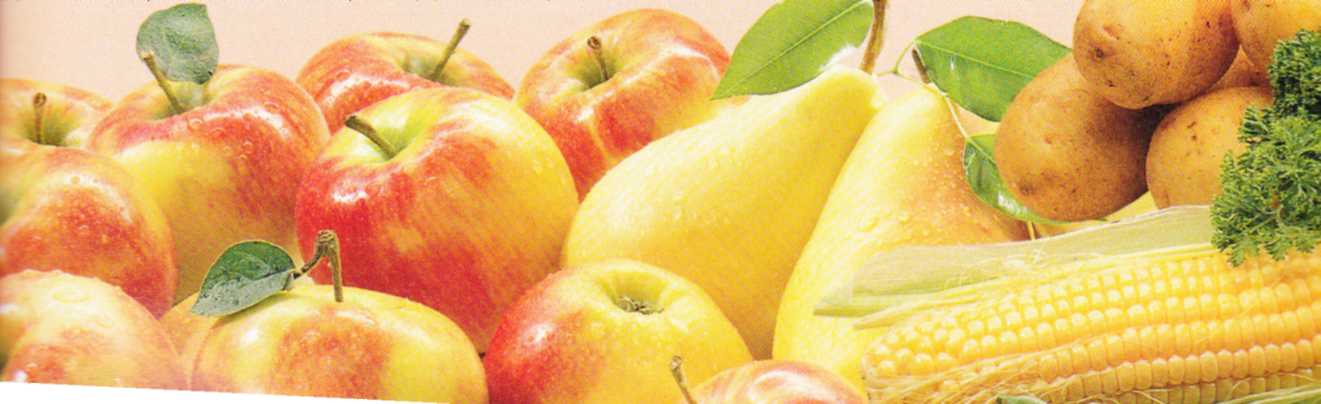 Der Mensch soll wenig fette und  mehr
Magere Produkte  essen
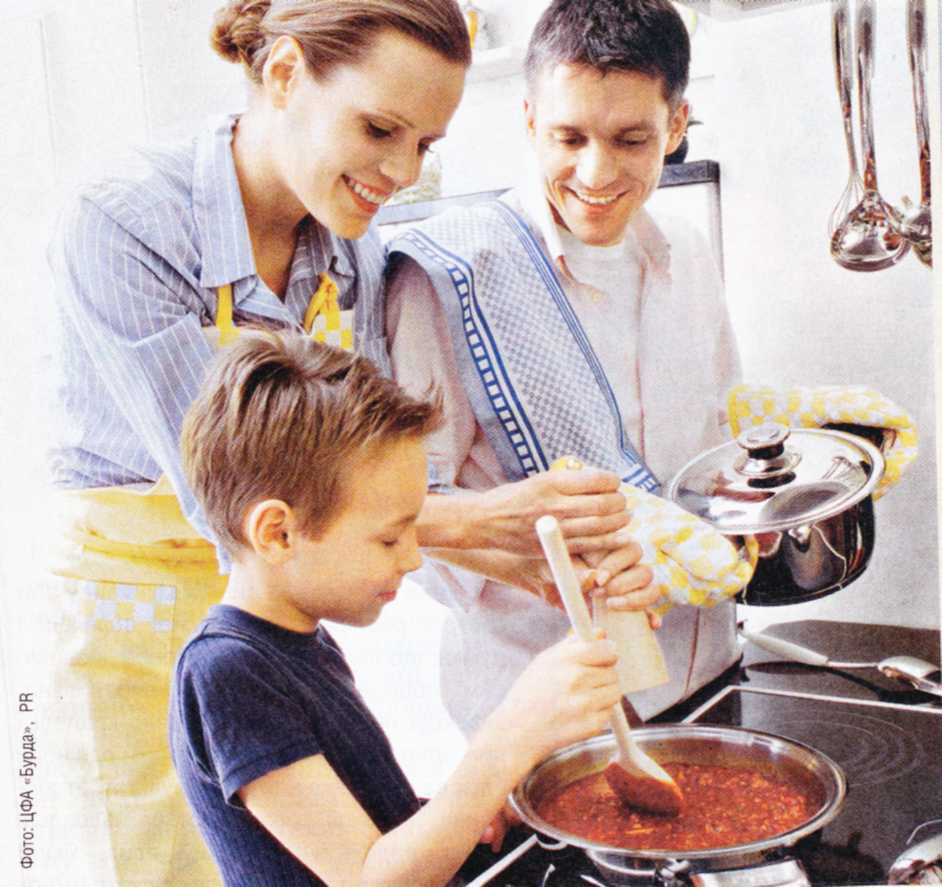 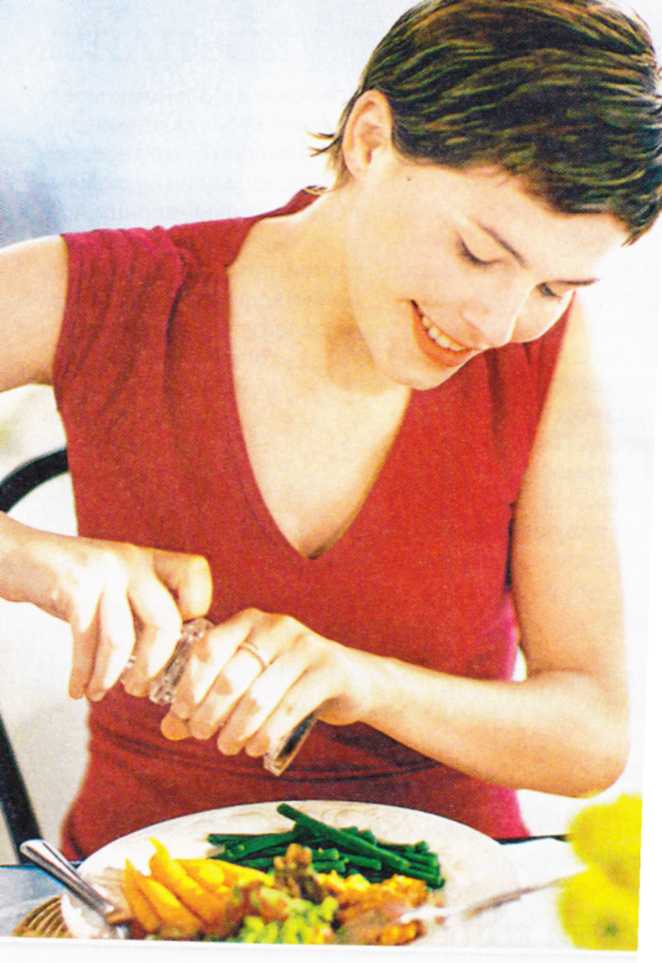 Wenig Zucker
Wenig Salz
Viel Trinken!
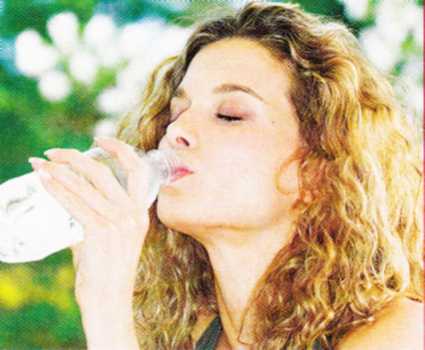 Süßigkeiten sind lecker, aber man soll sie nicht oft essen
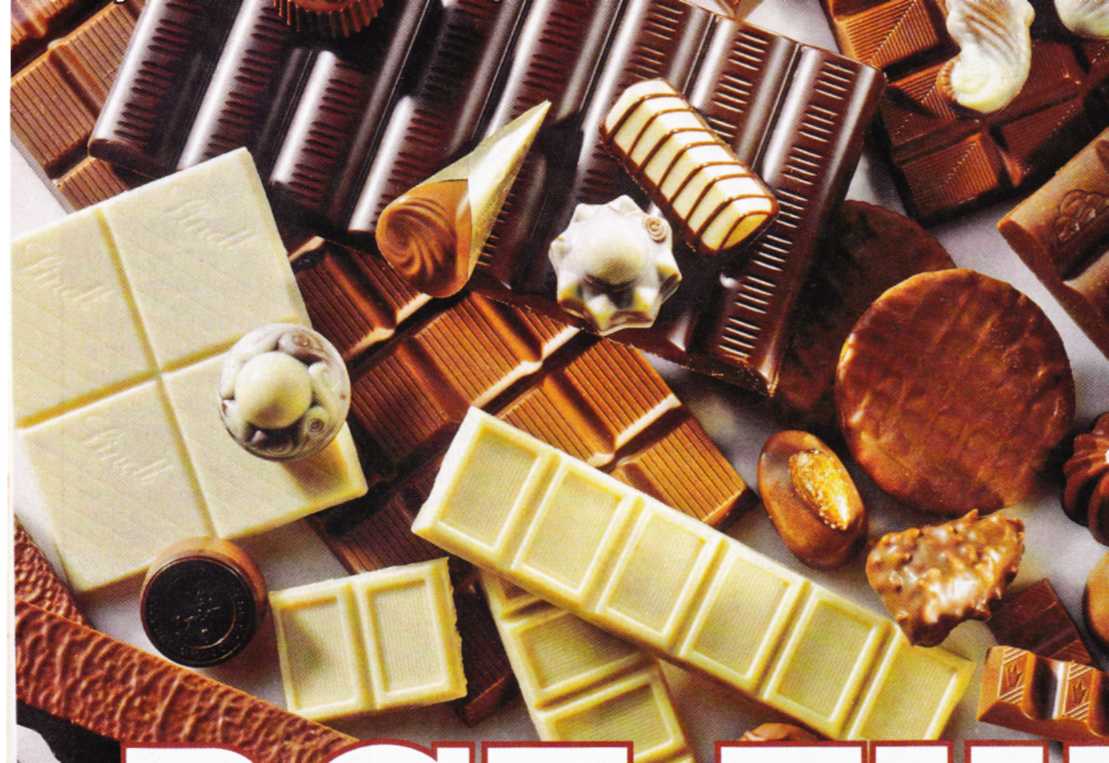 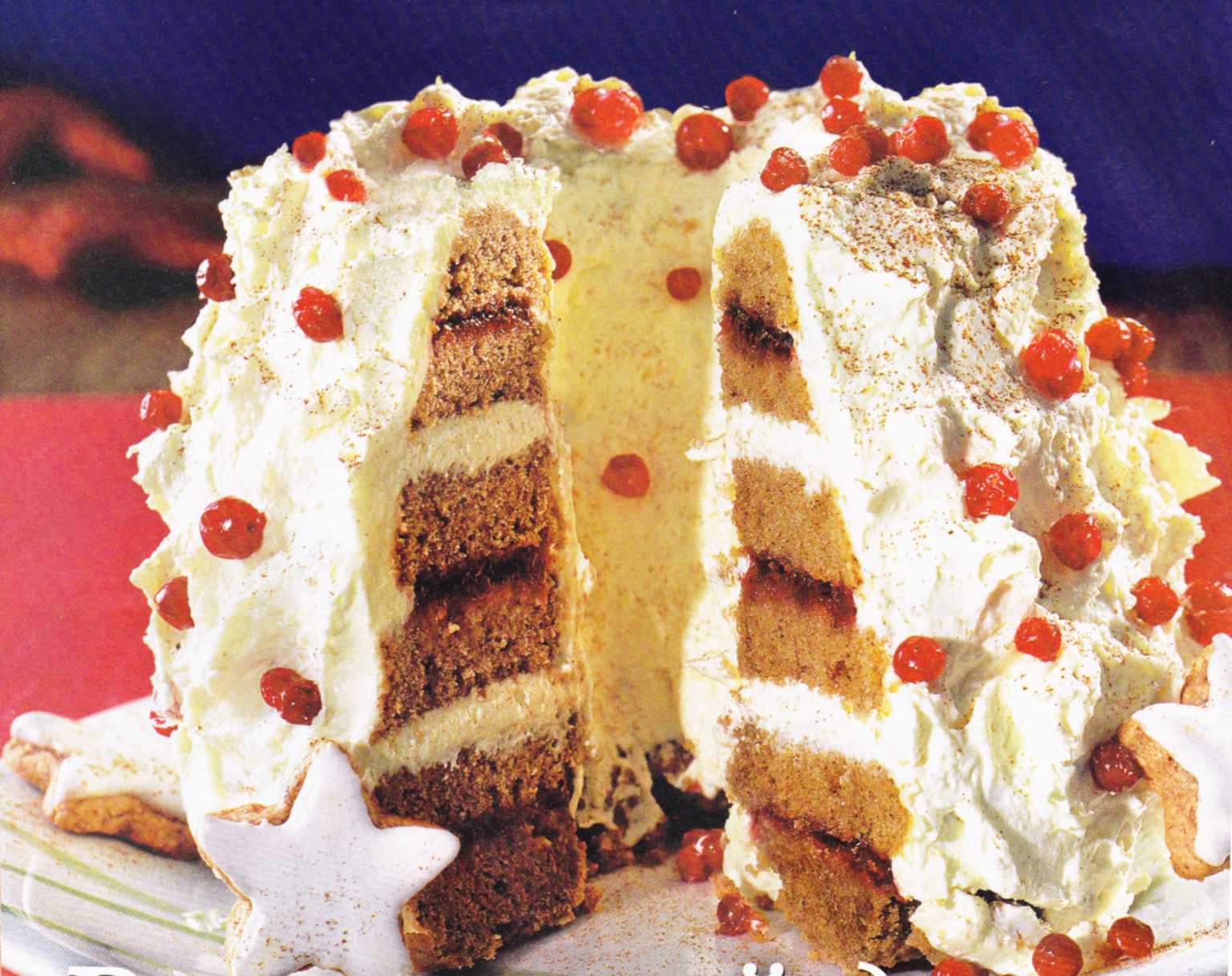 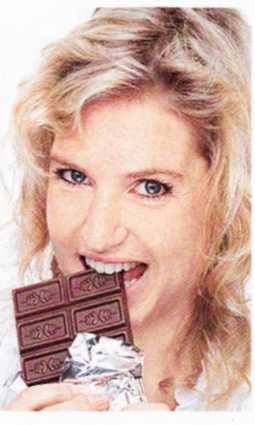 Kalzium gegen Stress
Kalziumquelle
Getreide-produkte
23 g
Milch-produkte
200 ml
Nüsse
56 g
Bannanen
9 g
Käse 30 g
Brokkoli
200 g
Sport treiben - gesund bleiben
Sport steigert die Immunabwehr
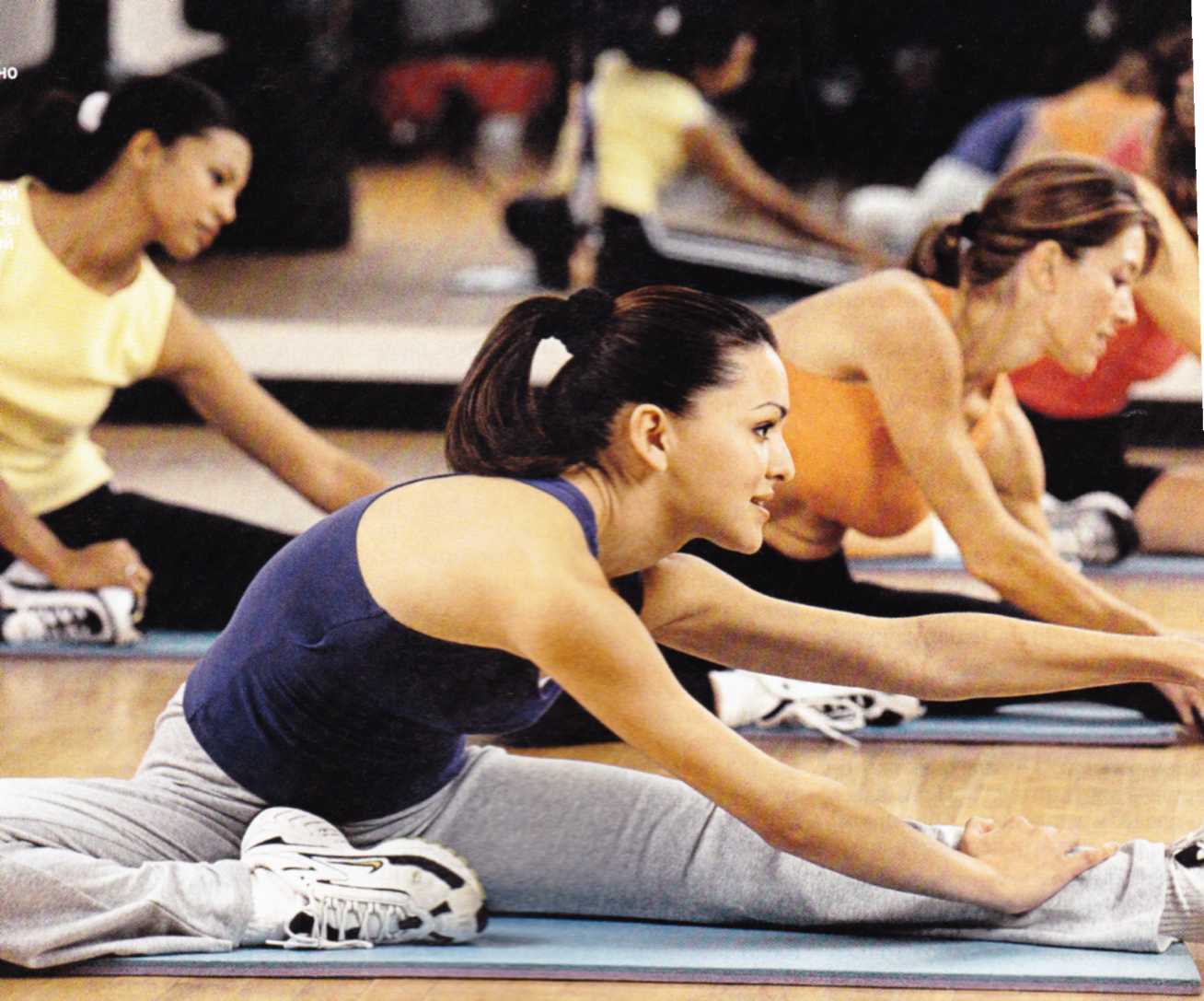 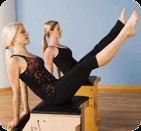 Um stark und gesund zu sein, muss man viel bewegen
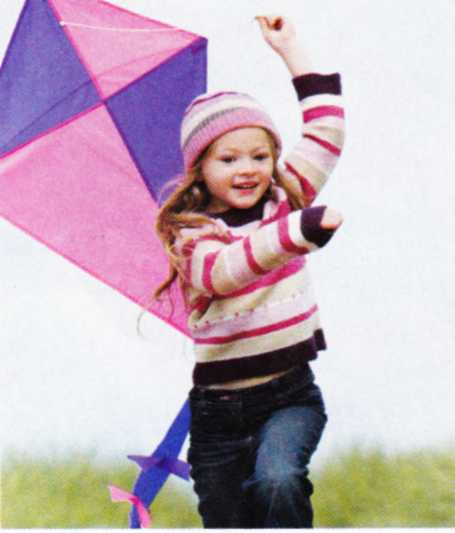 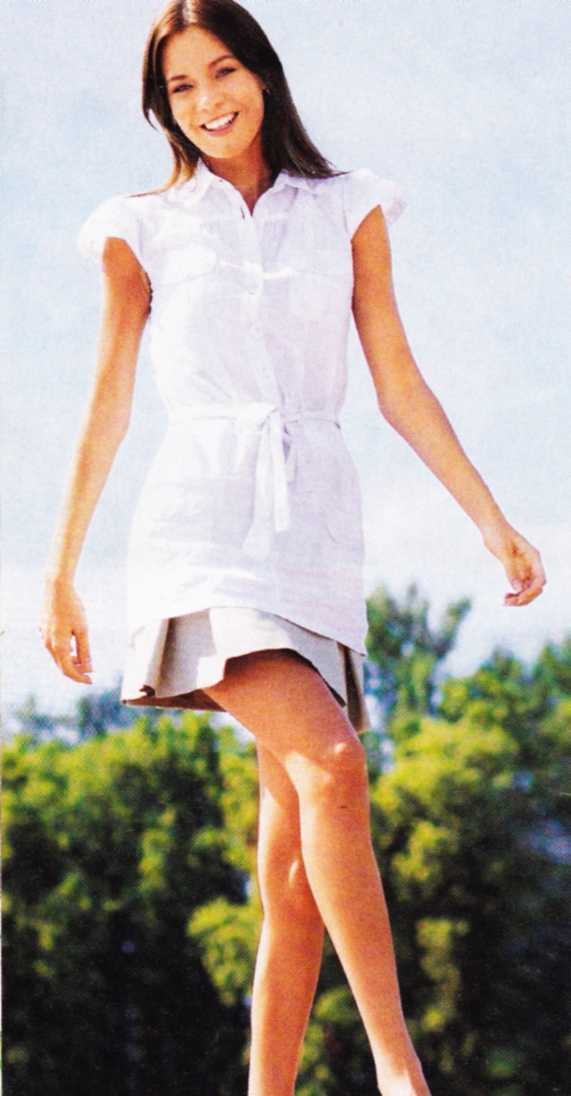 Nach der Arbeit brauchen wir eine Stunde Ruhe
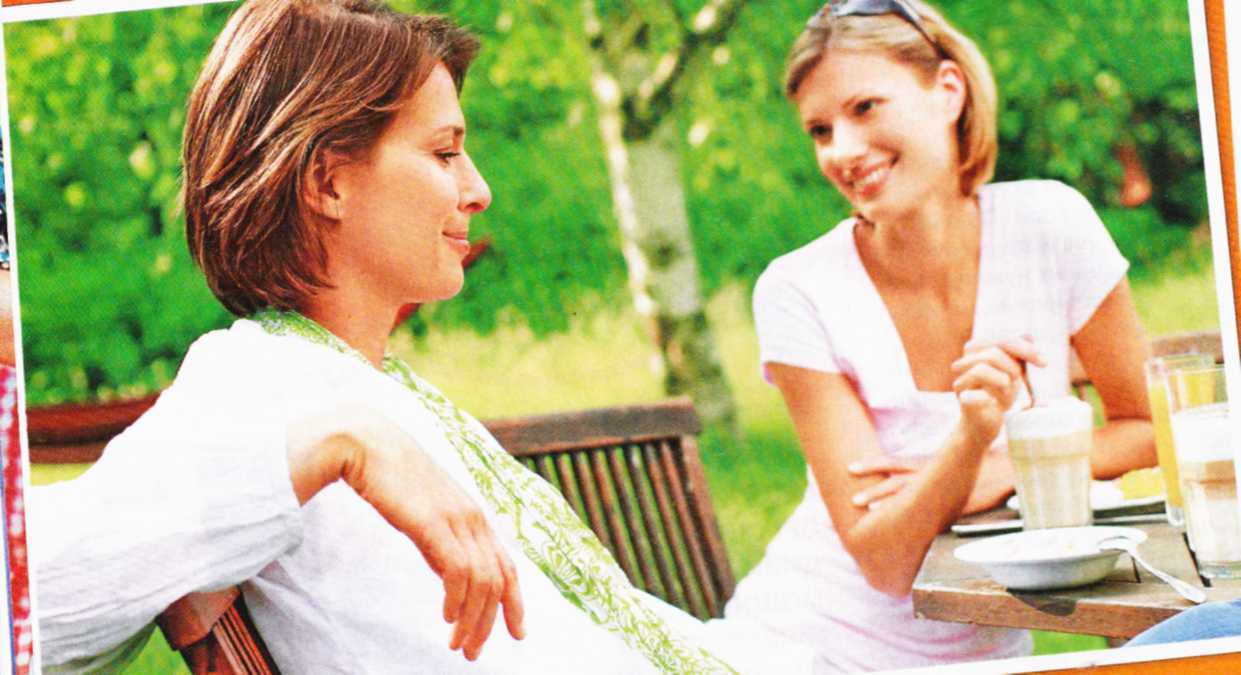 Rauchen gefährdet Ihre Gesundheit!
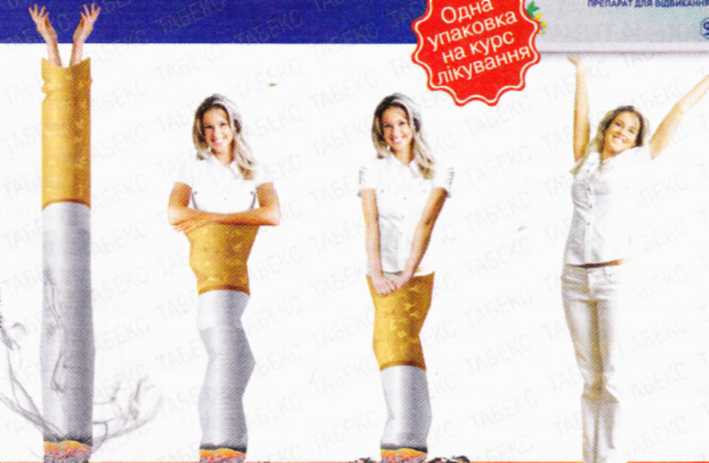 Alkohol und Nikotin sind schädlich!
Alkohol und Nikotin sind schädlich!
Täglich an die Frische Luft gehen, so kann sich der Körper besser auf die kalten Temperaturen einstellen
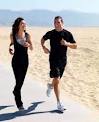 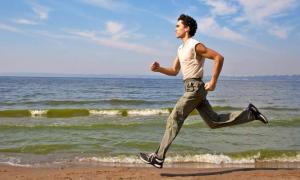 Computer? Ja, aber nicht so lange
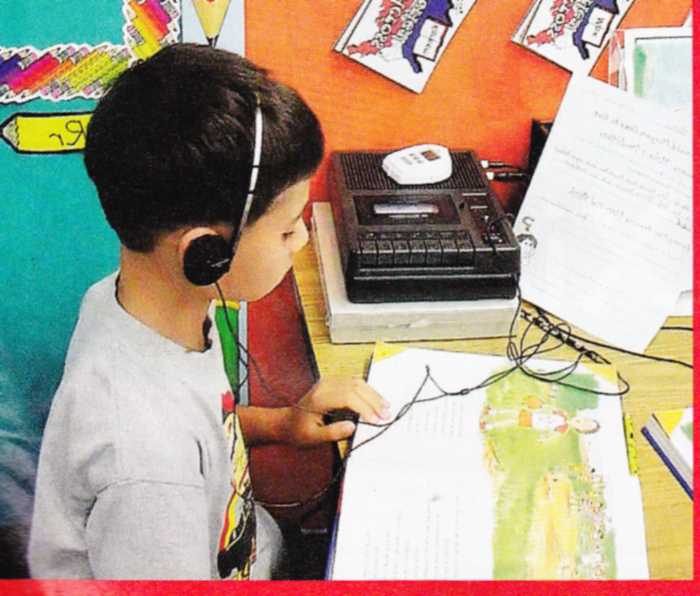 Maßnahmen, eine Erkältung schnell los zu werden
Die Nase mit Salzwasser spülen
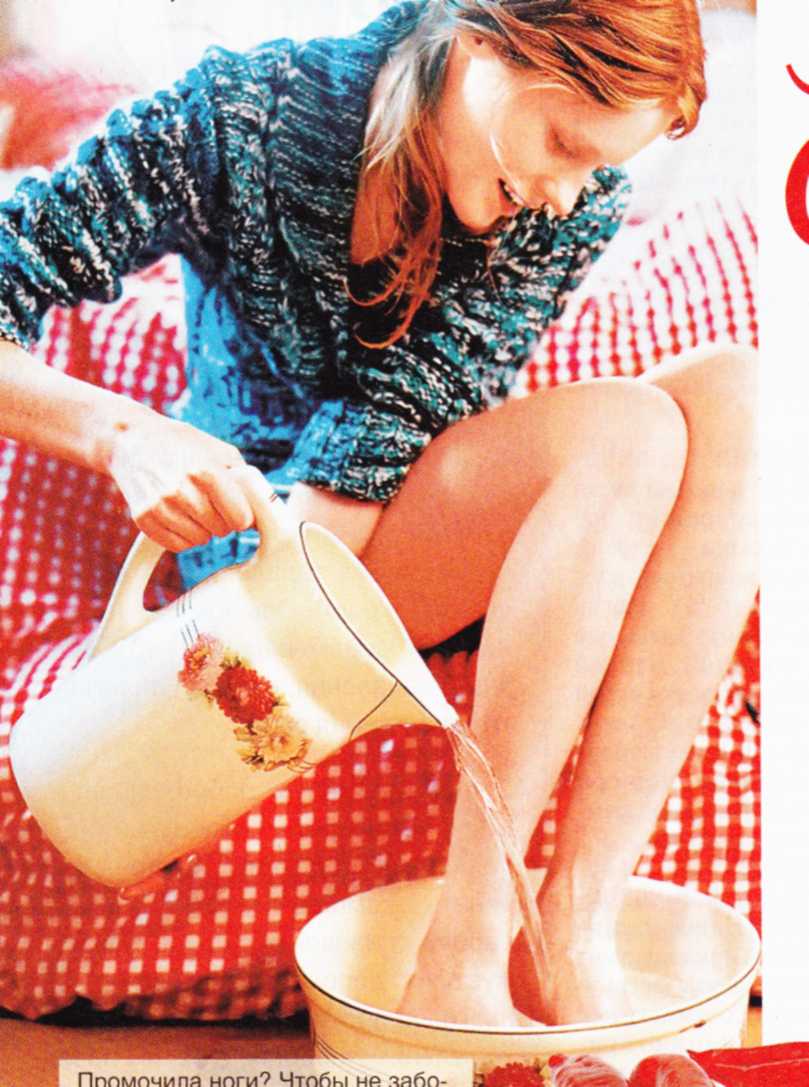 Heiße Fußbäder
Ingwer Tee
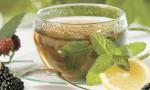 Ein paar Scheiben frische Ingwerwurzel mit kochendem Wasser übergießen, nach Geschmack ziehen lassen und mit Honig süßen
Inhalation mit Salzwasser oder ätherischen Ölen
Mehrmals täglich die Temperatur messen
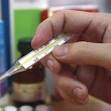 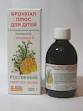 Hustensaft einnehmen
Trinken viel Flüssigkeiten:am besten stilles Wasser oder mit Honig gesüßte Kräutertees
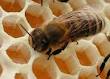 Ausreichend Vitamin C stärkt das Immunsystem
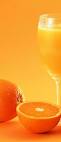 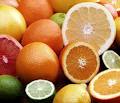